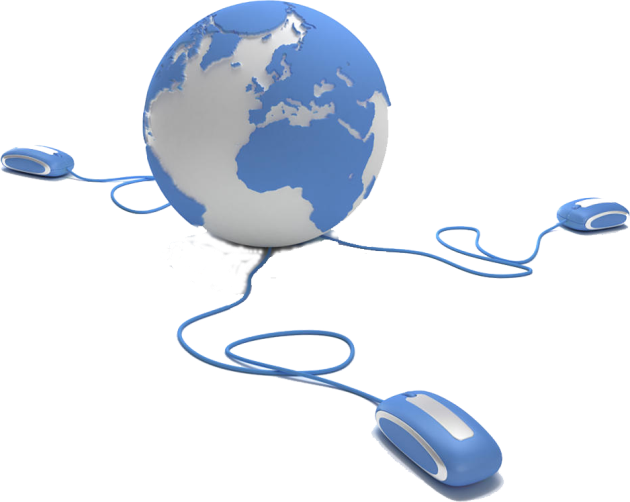 Безопасность в Интернете
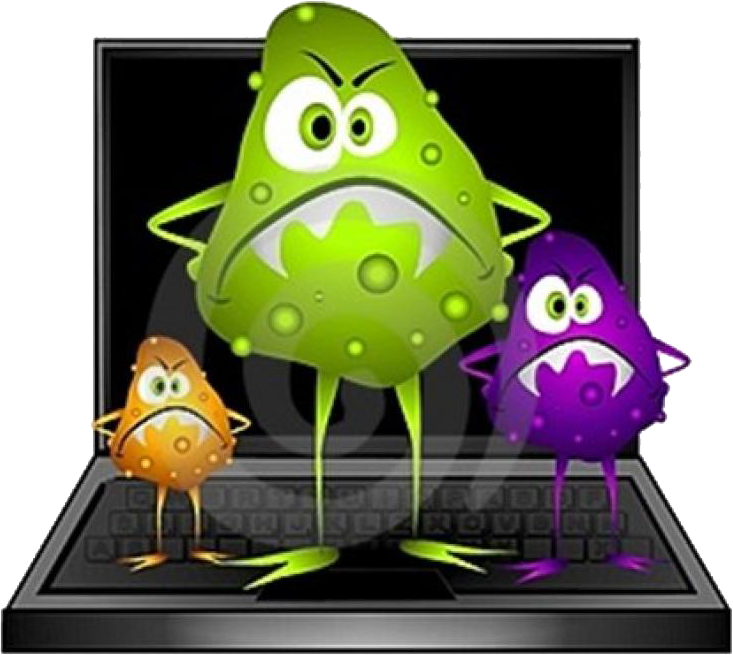 Развлечения и безопасность в интернете
Мошенничество в интернете
Завершить просмотр
Развлечения и безопасность в интернете
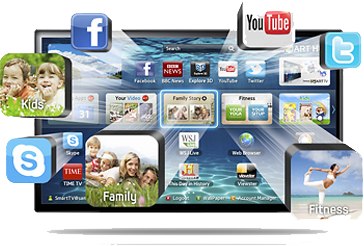 Интернет во многом похож на реальную жизнь. Находить что-то новое, общаться с друзьями, обмениваться видеофайлами и фотографиями и, возможно, заводить новые знакомства здорово и интересно. Но как и в реальной жизни в интернете нужно соблюдать простые правила безопасности.
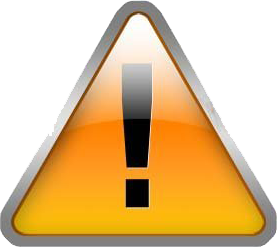 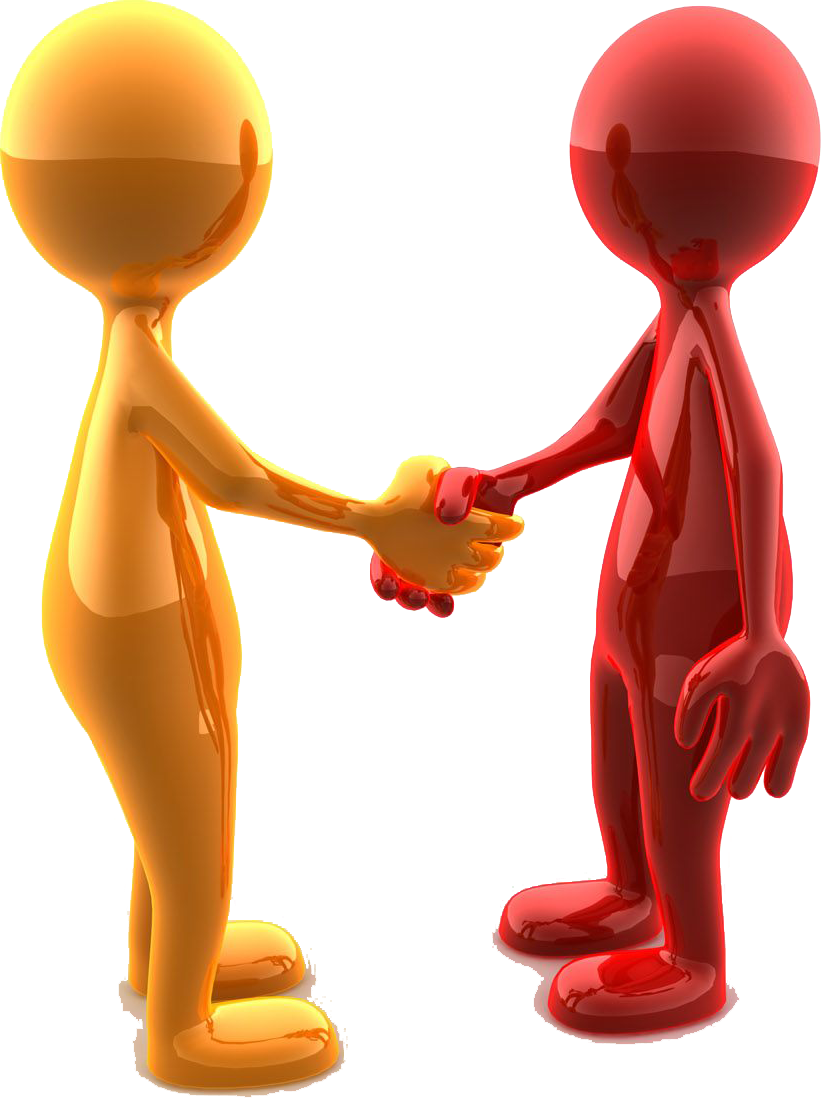 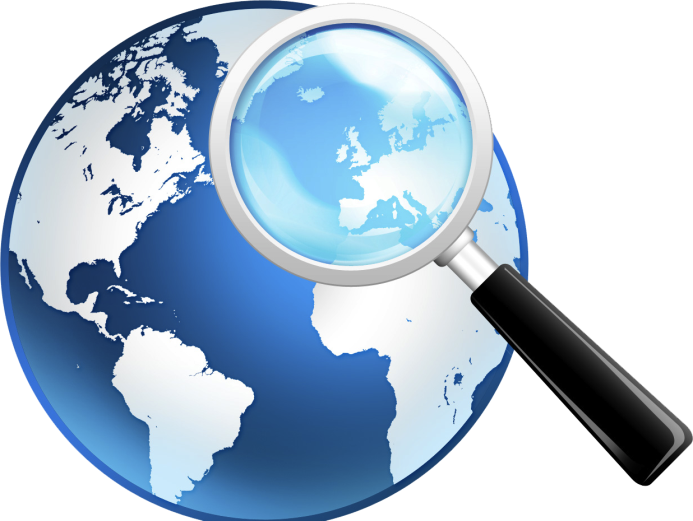 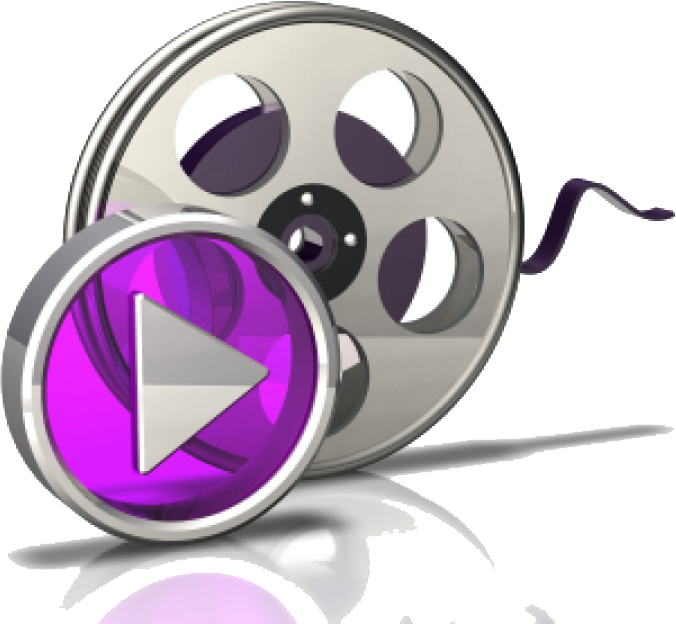 Правило 1
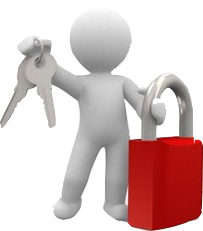 «Личное» - только для тебя
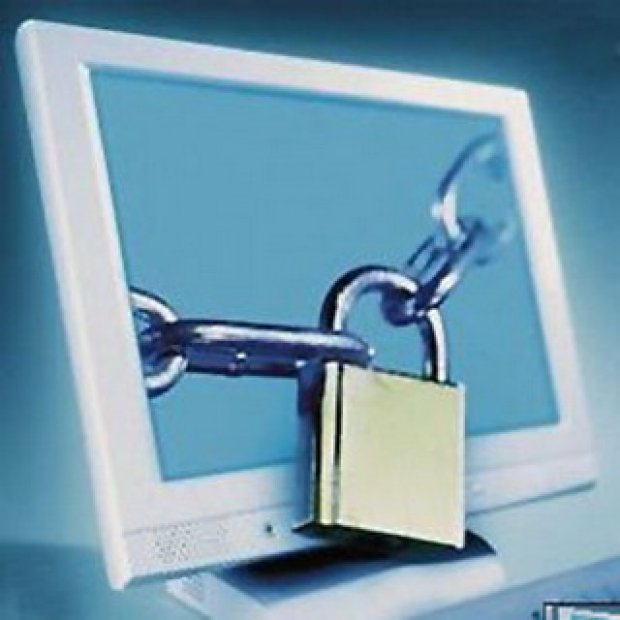 Береги свою личную информацию
Не разглашай личные данные, такие как:
имя 
номер школы
 возраст
 домашний адрес 
номер телефона.
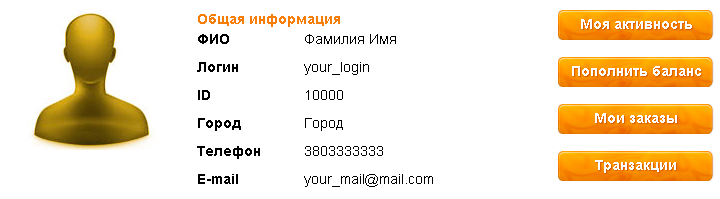 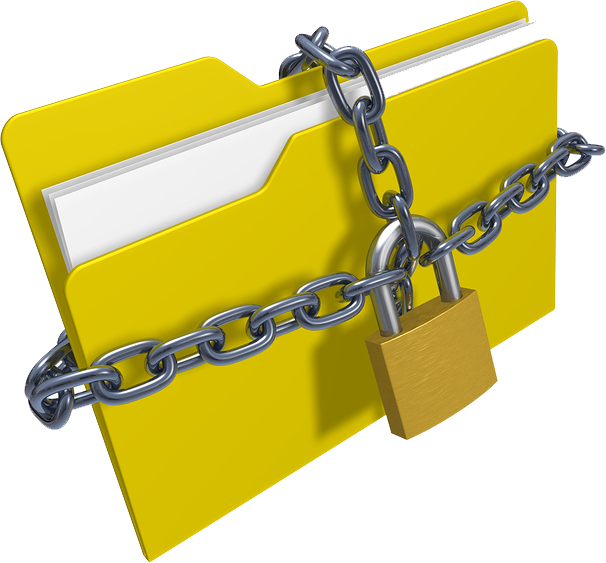 Установи настройки конфиденциальности так, что бы информацию о тебе могли просматривать только твои друзья
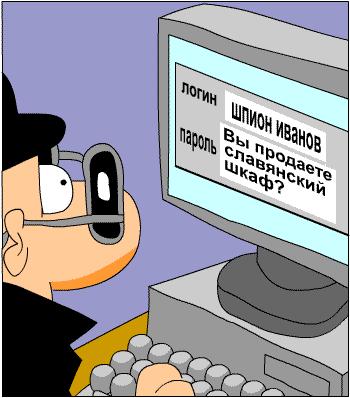 Пароли – это очень личная информация. Держи их в тайне. Выбери пароль, о котором никто не сможет догадаться.
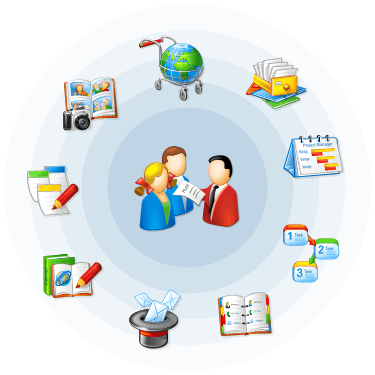 Подумай прежде чем разместить материал в интернете или открыть к нему доступ, даже если ты делишься им только с друзьями. Ты не знаешь как эту информацию можно будет использовать против тебя, особенно после ссоры с другом
Правило 2
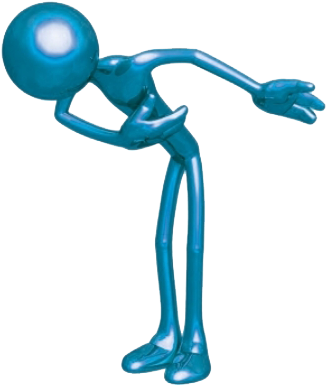 Уважай себя
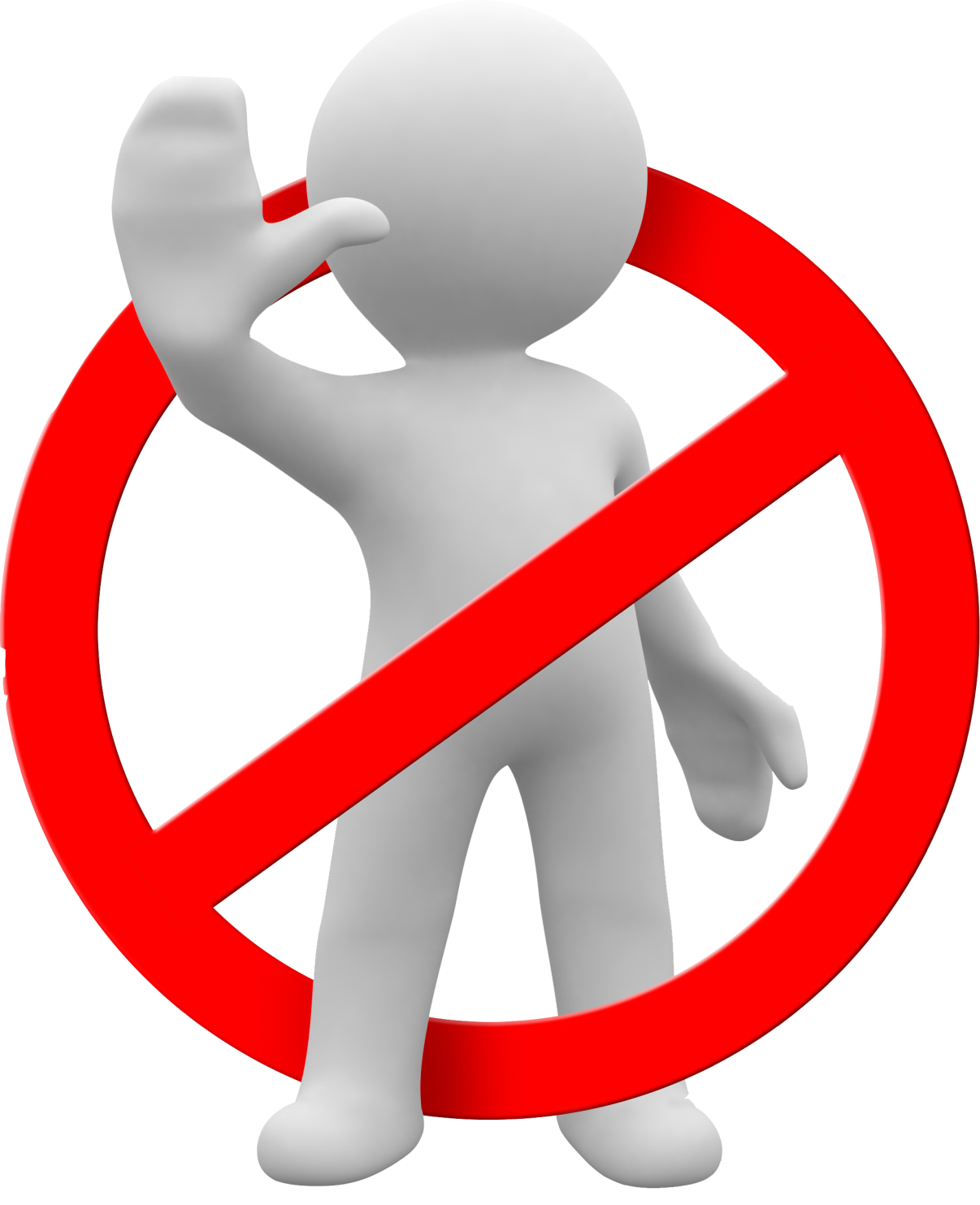 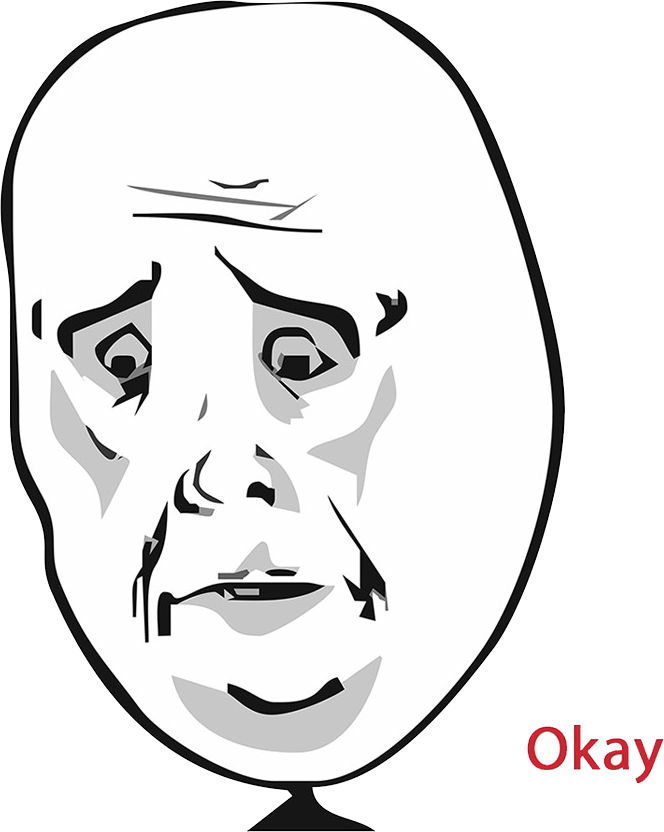 Не терпи агрессию в свой адрес. Блокируй или не отвечай тем, кто тебя унижает
Многие забывают, что оскорбление в интернете ранит также, как и в реальной жизни
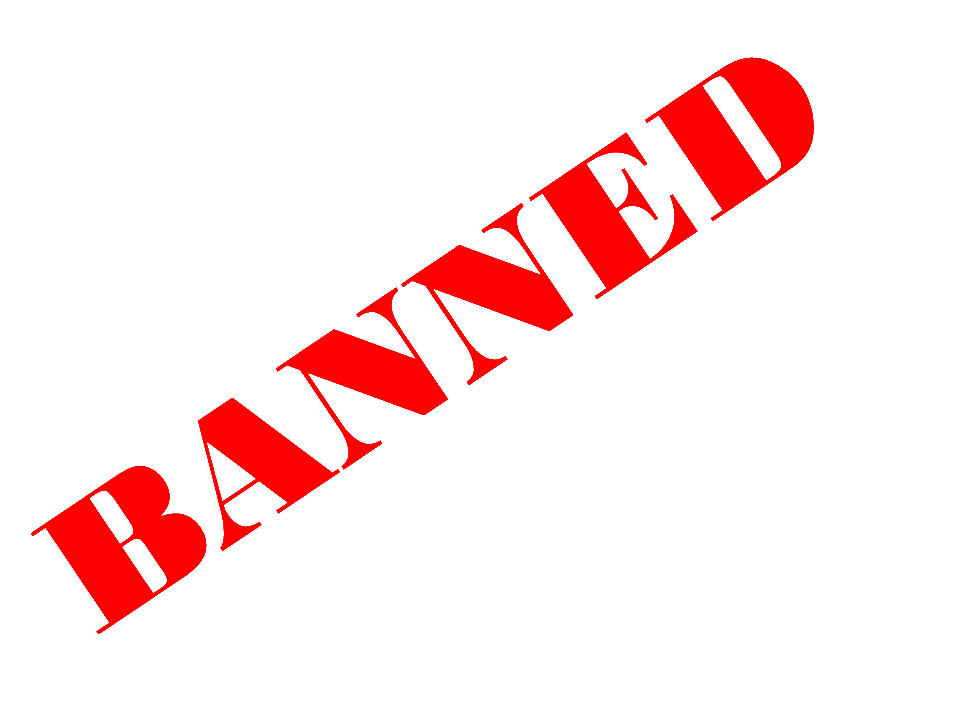 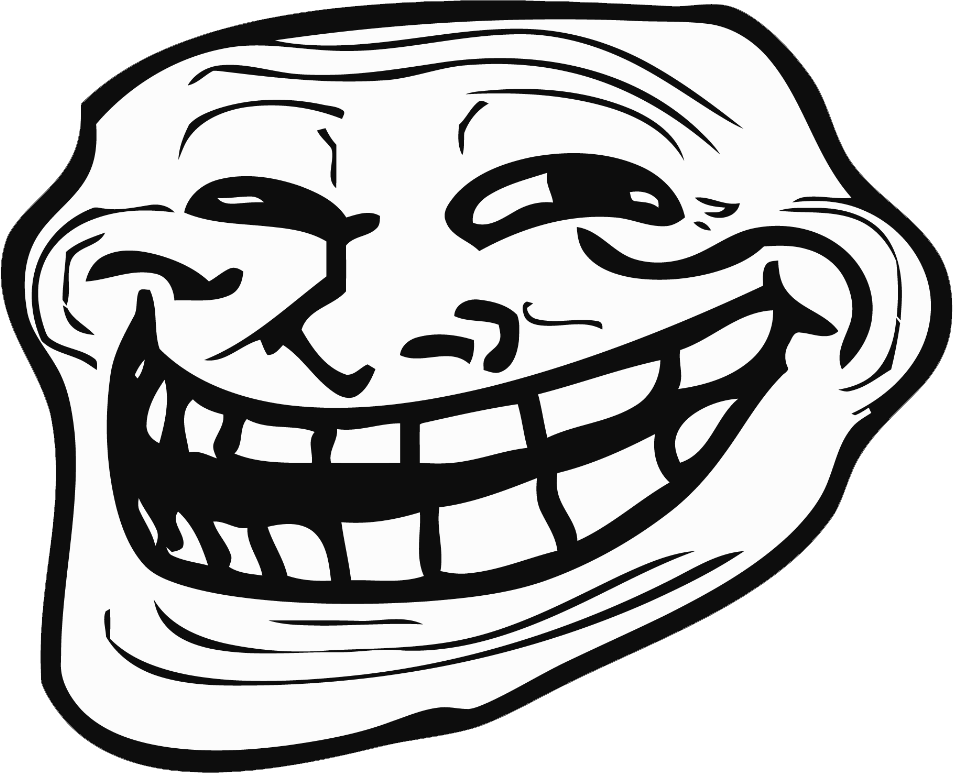 Не оскорбляй других пользователей. За грубое поведение тебя могут заблокировать или исключить из сообщества
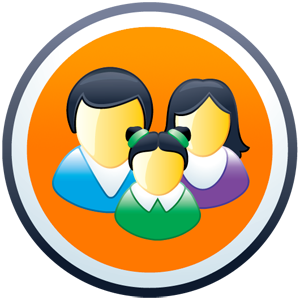 Если что-то в интернете кажется тебе опасным, сообщи об этом взрослому, которому доверяешь
Правило 3
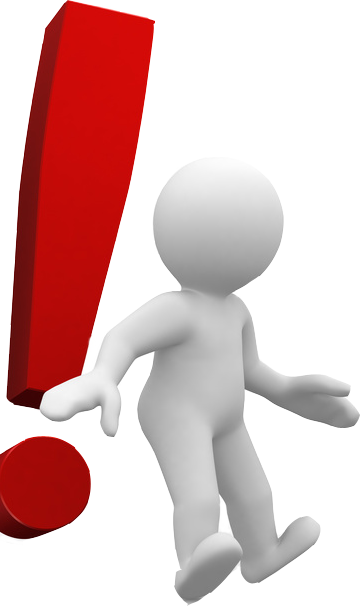 Будь бдительным
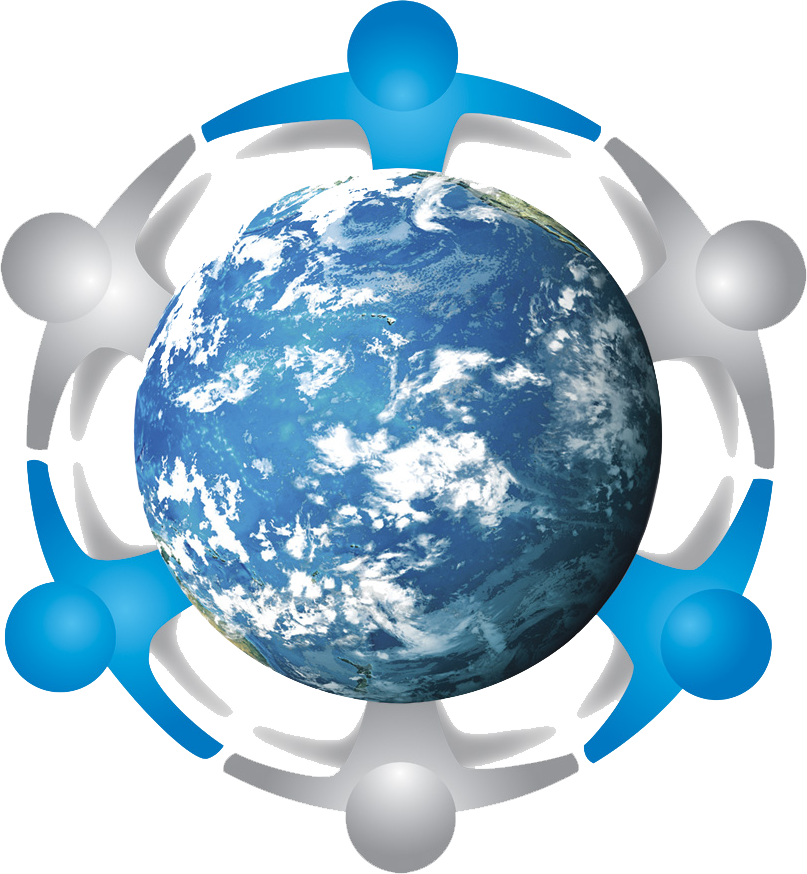 Интернет похож на большой город с разными районами. Не теряй здравый смысл в интернете. Будь осторожен с новыми для тебя людьми, которых ты встречаешь в сети, даже если они кажутся дружелюбными
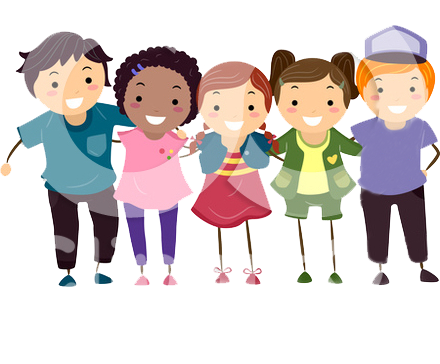 Если ты решил встретиться в реальной жизни с человеком, с которым общался только онлайн, назначь встречу в общественном месте и приведи с собой друзей. И скажи взрослым о том, куда собираешься идти
Помни!
Не разглашай личные данные!
Не терпи агрессию в свой адрес!
Не оскорбляй других пользователей!
Будь осторожен с новыми знакомыми в онлайне!
Мошенничество в интернете
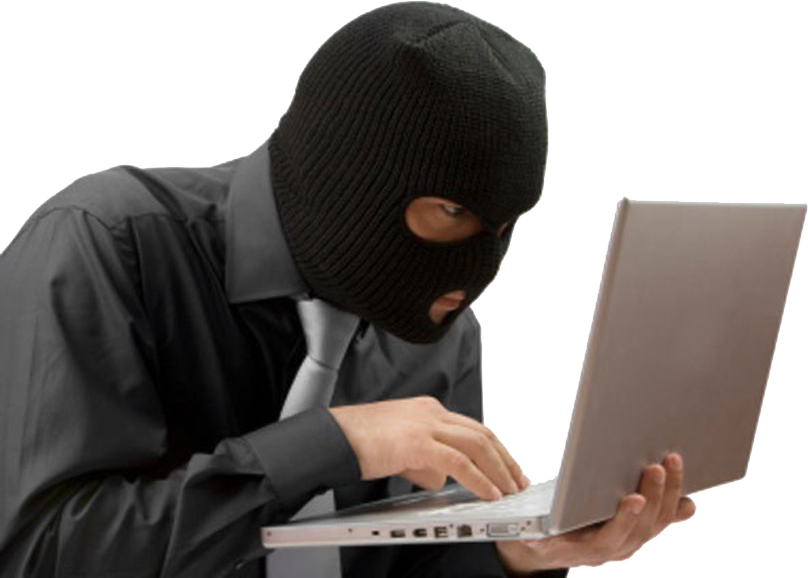 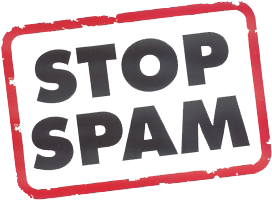 Кликай сюда и выиграй бесплатную путевку на море!
Бесплатный мобильник!
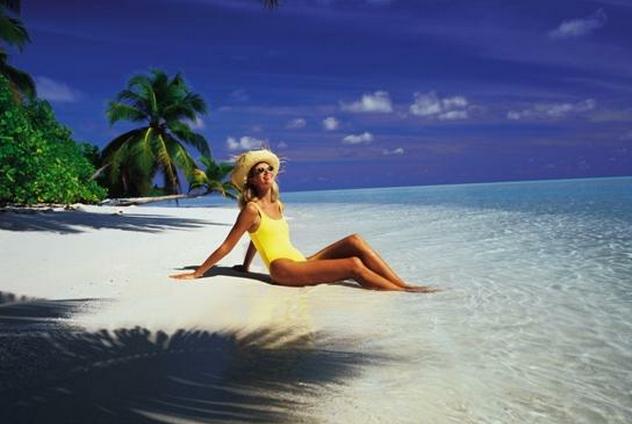 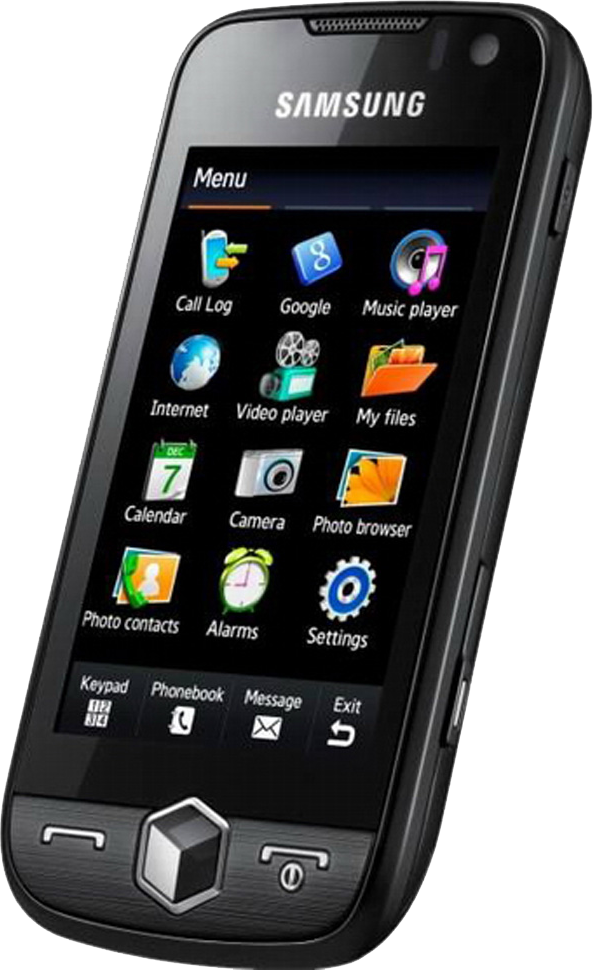 Если не отправишь это 10 друзьям произойдет несчастье!
В интернете так много конкурсов, лотерей и заманчивых предложений…Что то из этого просто не может быть правдой…
Как понять, чему можно доверять в онлайне?  И что может навредить тебе и твоему компьютеру
Каким бывает интернет мошенничество?
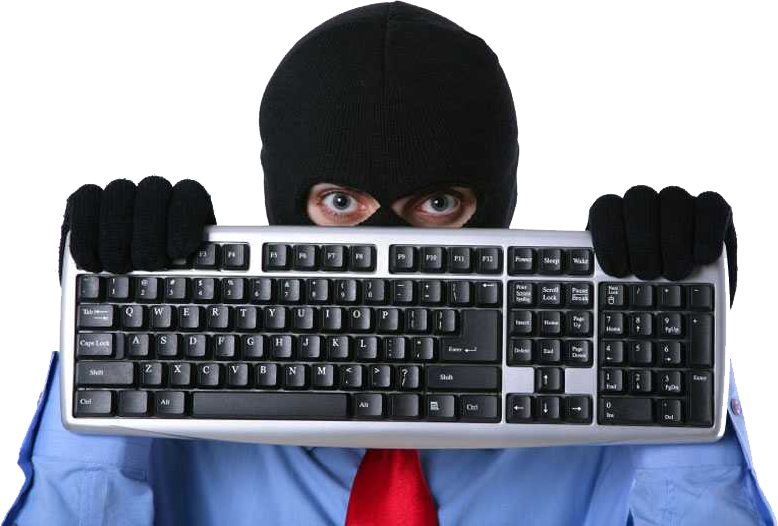 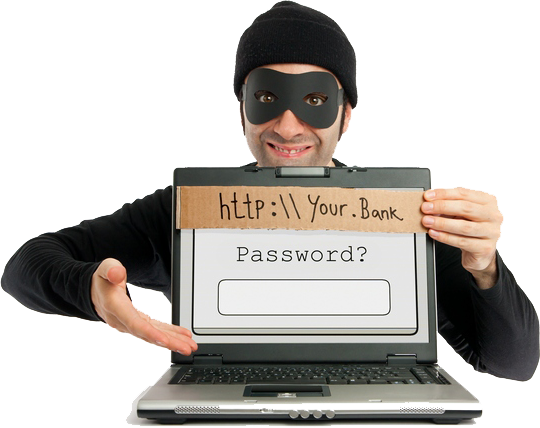 Некоторые сайты выуживают личные данные чтобы вновь и вновь присылать тебе разные предложения. Один раз попав в такую базу данных тебе тяжело будет из нее выбраться
Пересылая письмо «Счастья» друзьям, ты подвергаешь их риску. Их могут втянуть в аферу, а то и хуже…
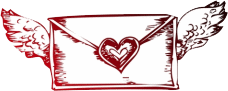 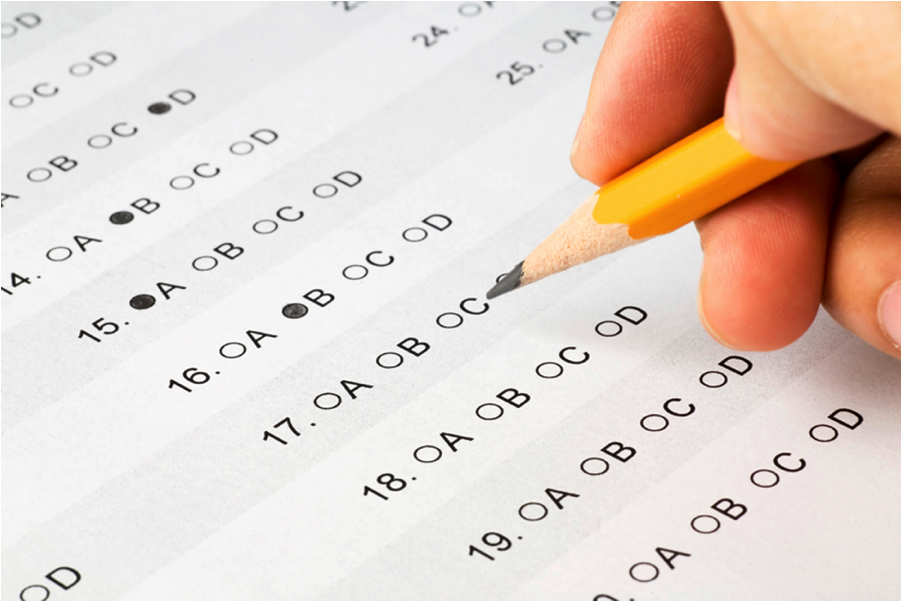 Даже всякие забавные тесты «Узнай себя получше» могут на самом деле собирать о тебе информацию для того чтобы подобраться к твоему паролю или личным данным. Что бы не попасть в ловушку соблюдай несколько правил
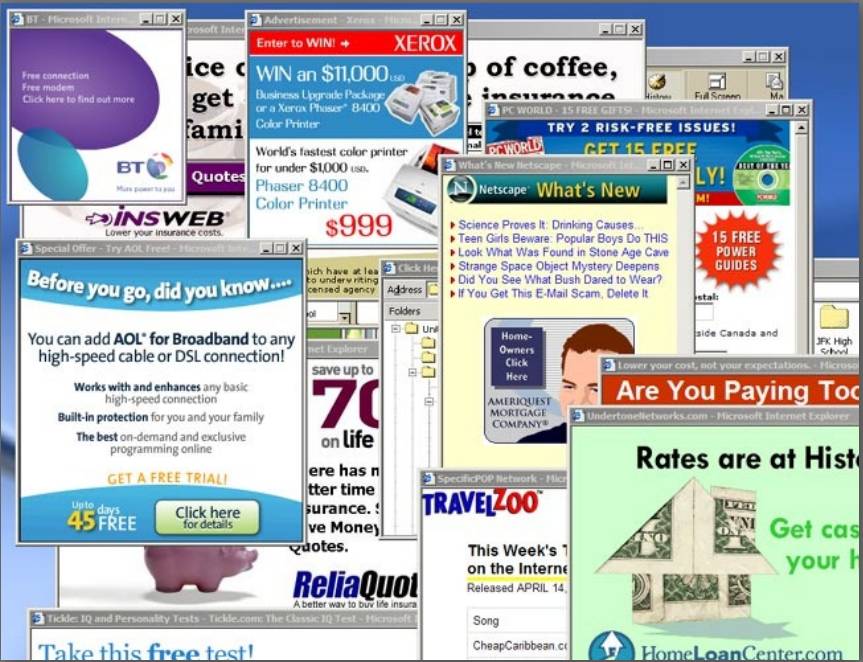 Держись подальше от всплывающих окон с разными конкурсами и розыгрышами, даже если они кажутся забавными. Тебе не выиграть. Зато, как правило, такой сайт попытается собрать о тебе сведения, выяснить активен ли твой email или заразить твой компьютер вирусами
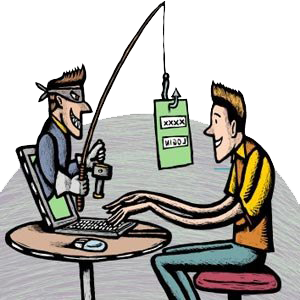 Прежде чем сообщать какой-то компании свои личные данные, поищи ее название в поиске. Если ты не найдешь эту компанию в сети, скорее всего конкурс или рекламный баннер фальшивые
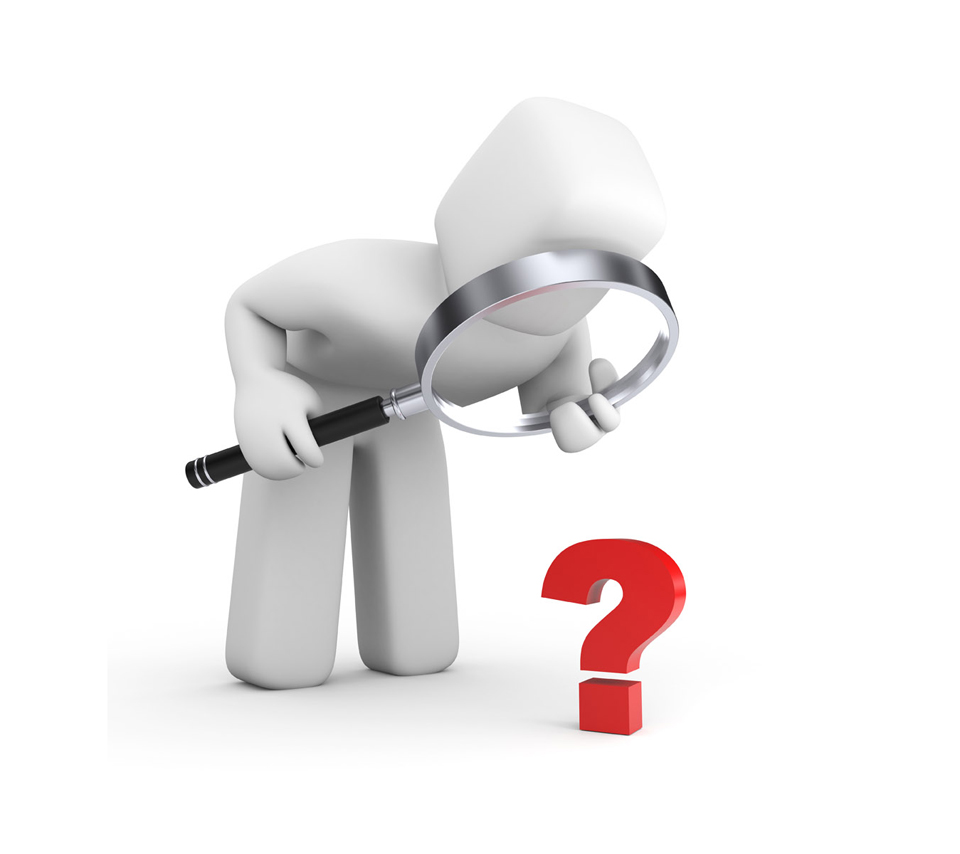 Читай то, что написано мелким шрифтом. Может показаться что это дешево, но что если ты подписываешься еще на 10 оплат?
Некоторым сайтам просто нужны твои личные данные для собственных целей. Когда для того что бы заманить тебя на сайт компания выдает себя за твоего друга, дальнего родственника, банк, даже твоего интернет провайдера – это называется «фишинг» (ловить на удочку)
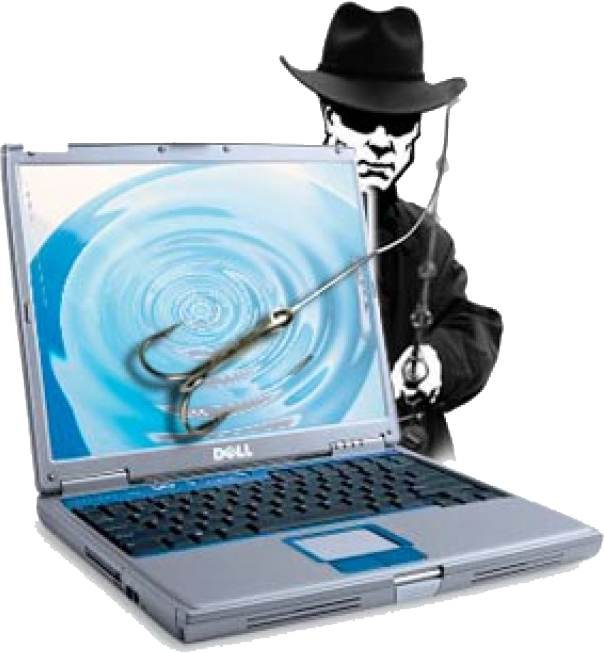 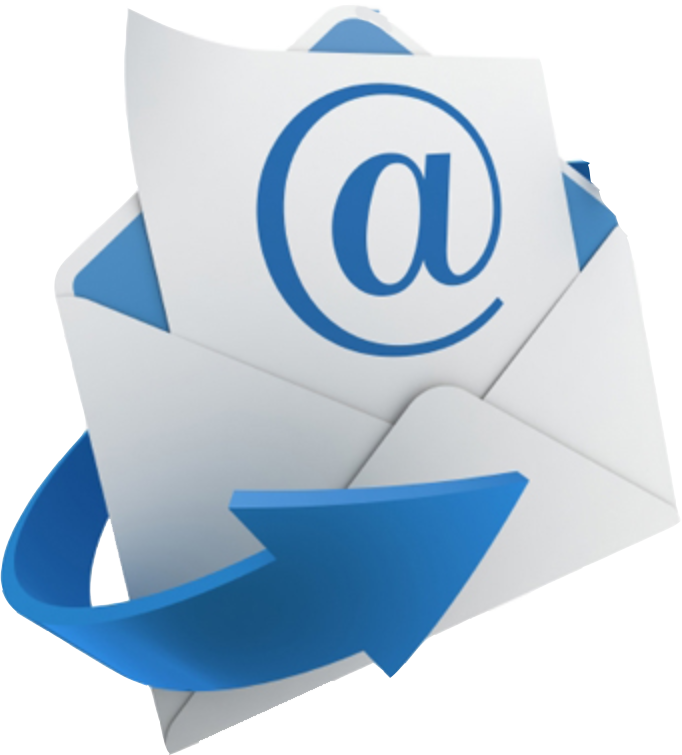 Большинство серьезных компаний никогда не будут запрашивать личную информацию (номер счета, пароль, номер паспорта) по email.
Не позволяй себя одурачить. Если тебе пришел mail с просьбой указать пароль или другую идентифицирующую информацию, не нажимай не на какие ссылки в письме и не загружай приложенные файлы.
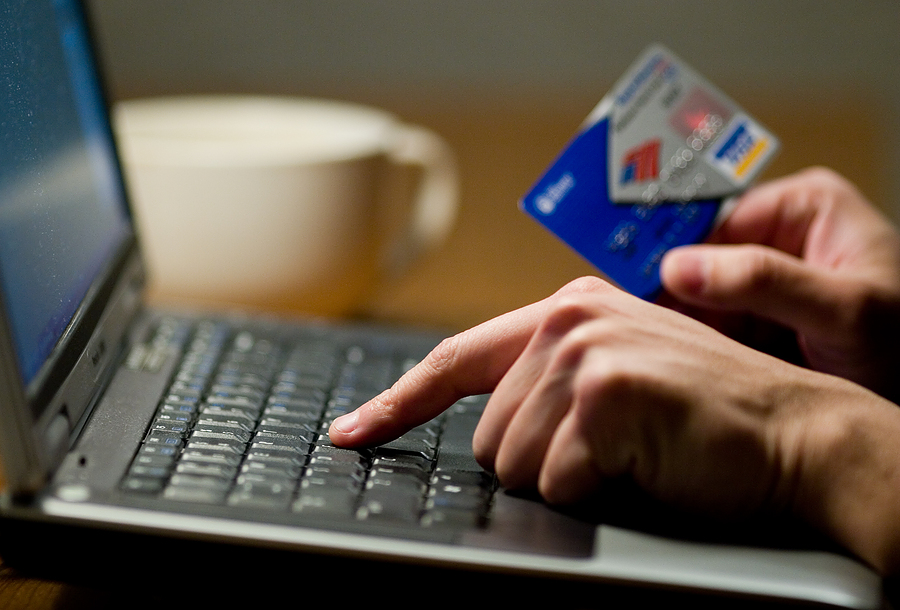 Помни!
То, насколько безопасным и интересным будет оставаться интернет, зависит от каждого из нас!
Аккуратнее с тем, на что ты кликаешь!
Берегись уловок!
Внимательно изучи сайт, прежде чем отправить на нее свою личную информацию или информацию приятеля!
Если ты понял что тебя обманули – не молчи!
Спасибо за внимание!!!